Construction Job Family
The construction industry plays a leading role in delivering economic growth. The industry is essential in meeting the economic and social challenges that local areas face across the infrastructure, housing, repair and maintenance, industrial and commercial sectors. 

In 2016, the Construction Industry Training Board estimated that £1.3 billion in new housing, £320 million in public non-housing construction, £388 million in commercial construction and £418 million in new infrastructure projects was planned across Thames Valley Berkshire.
Slough – 2,635 jobs
Industries in which those in the construction job roles 
work in Berkshire
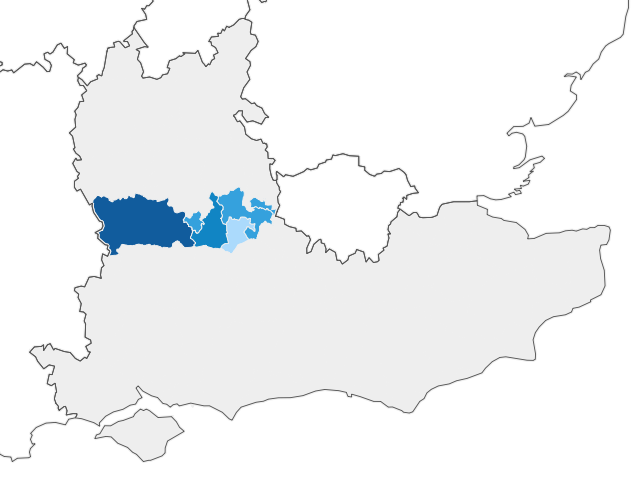 Reading – 3,245 jobs
West Berkshire – 3,824 jobs
Windsor and Maidenhead  – 3,921 jobs
Wokingham – 2,907 jobs
Bracknell Forest – 1,598 jobs
Workforce Challenge:
Ageing workforce

17% of those working in construction roles in Berkshire are over 55
Workforce Challenge:
Brexit 

Reduced net migration resulting from the UK's EU exit could exacerbate the current shortage of skilled workers. 11% of construction workers in the UK were non-UK nationals in 2018/19.
Workforce Challenge:
Increased demand for workers due to planned infrastructure works and homebuilding
Workforce Challenge:
Cyclical nature of construction activity

Amongst other things, this makes it difficult for employers to take on Apprentices
Construction Job Family
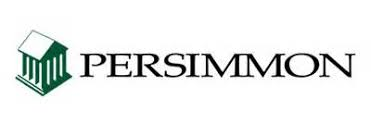 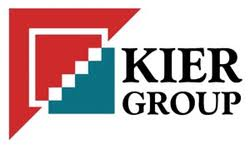 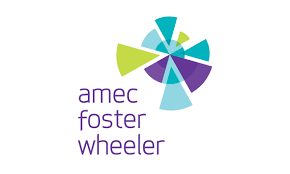 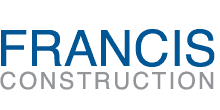 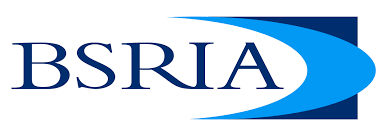 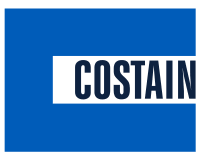 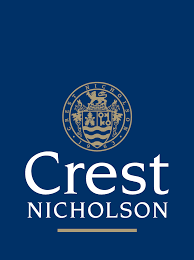 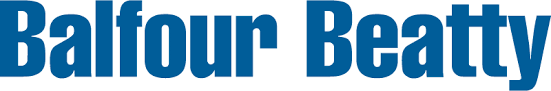 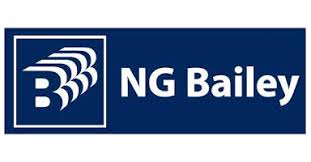 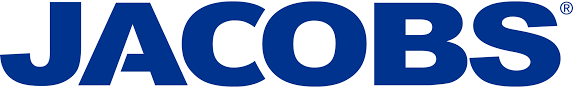 National skills shortages 
(Tier 2 Shortage Occupation List)
Engineering Geologist
 Hydrogeologist
Geophysicist
Civil Engineers, Mechnical Engineers, Electrical / Electronics Engineers, Design & Development Engineers, Architects
CSCS cards provide proof that individuals working on construction sites have the required training and qualifications for the type of work they carry out.
39,700 Apprenticeship starts (Intermediate, Advanced and Higher) in England for 2019/20 for students studying Construction, Planning & the Built Environment. Berkshire number: 210.
The University of Reading’s School of Construction Management and Engineering is one of the world’s leading university departments dealing with the challenges of the built environment. It is ranked 4th in the UK for Building in The Complete University Guide 2020. Also ranked 3rd in the UK    for research impact in architecture, built environment and planning in the most recent Research 
Excellence Framework  Assessment.
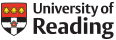